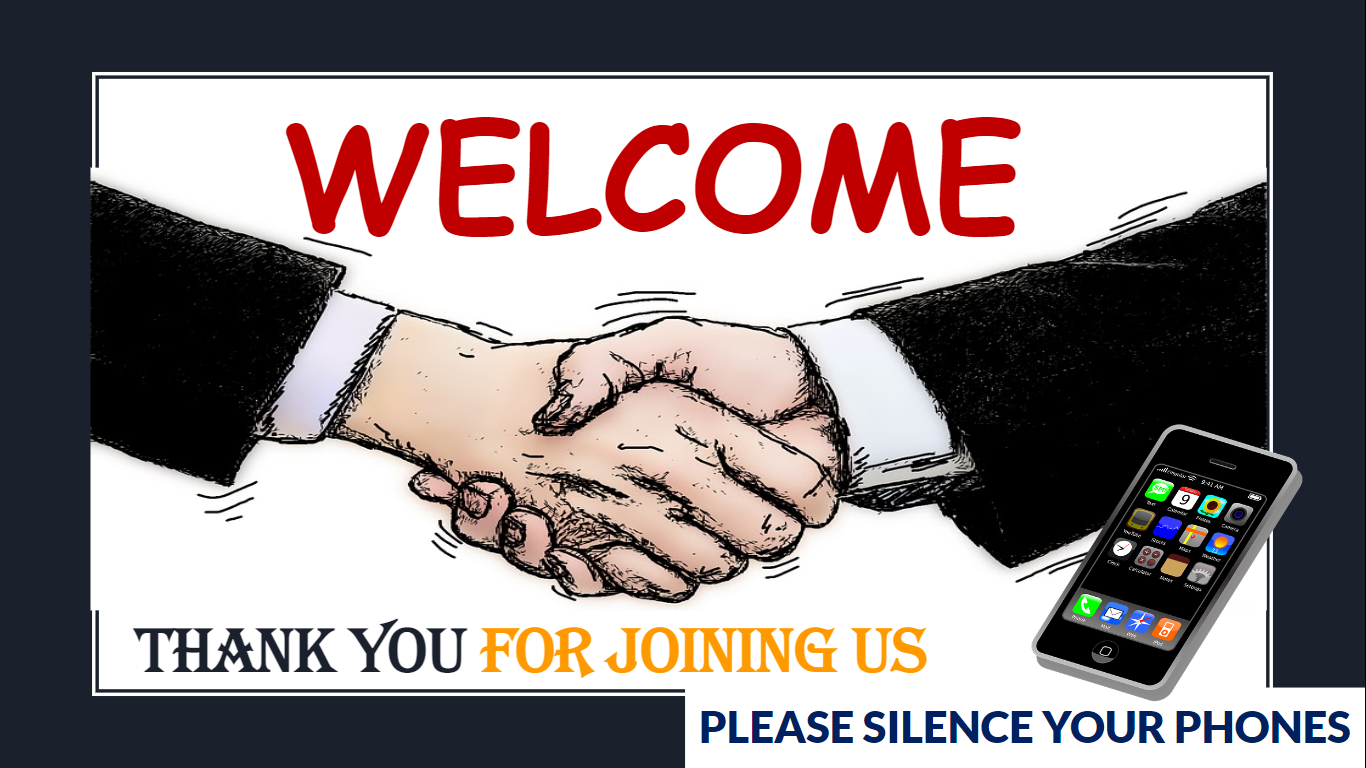 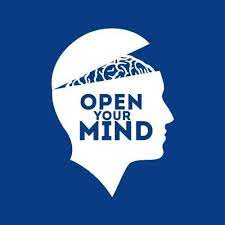 WHY THIS BUSINESS ?
H       M       T
HEALTH
MONEY
TIME
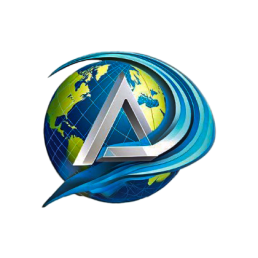 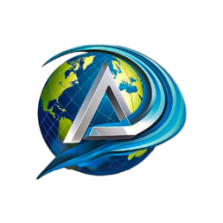 WE
WE ARE IN THE PRE-LAUNCHING PHASE
A GOOD DIRECT SELLING COMPANY
UNIQUE & TOP QUALITY PRODUCTS
AFFORDABLE PRODUCT THAN ONLINE AND OFFLINE STORES 
ATTRACTIVE INCOME PLAN 
GREAT EDUCATION SYSTEM
STRONG BUT DOWN TO EARTH MANAGEMENT 
AWESOME FEATURES
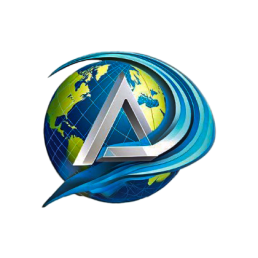 ADVANCEMENT GLOBAL VENTURE PVT. LTD.
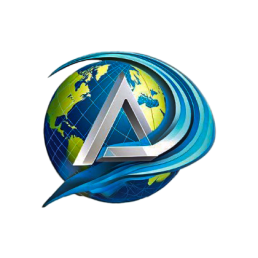 MISSION & VISION
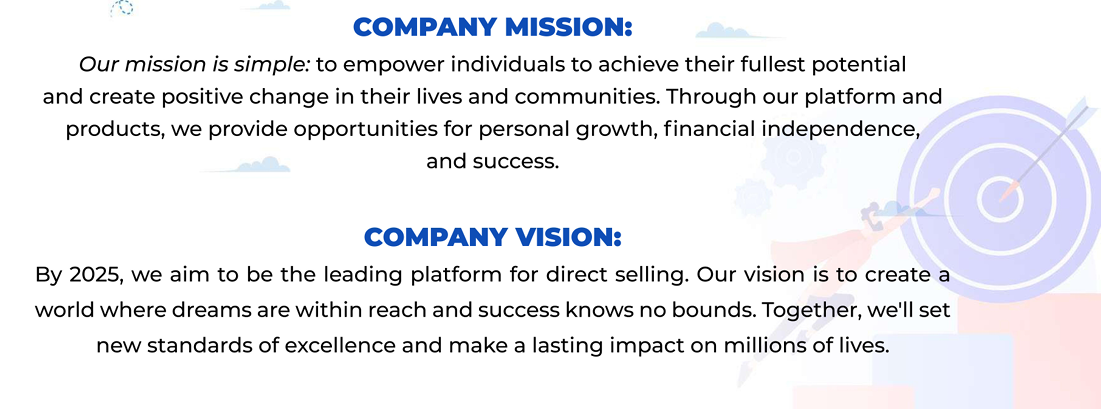 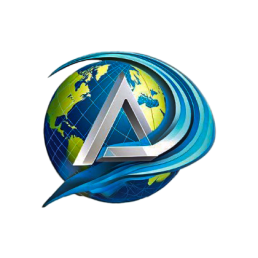 OUR CERTIFICATES
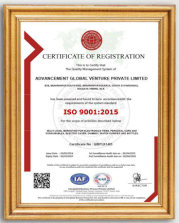 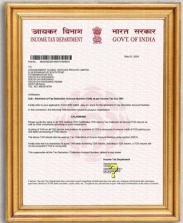 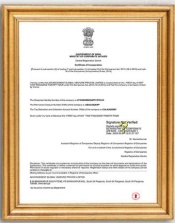 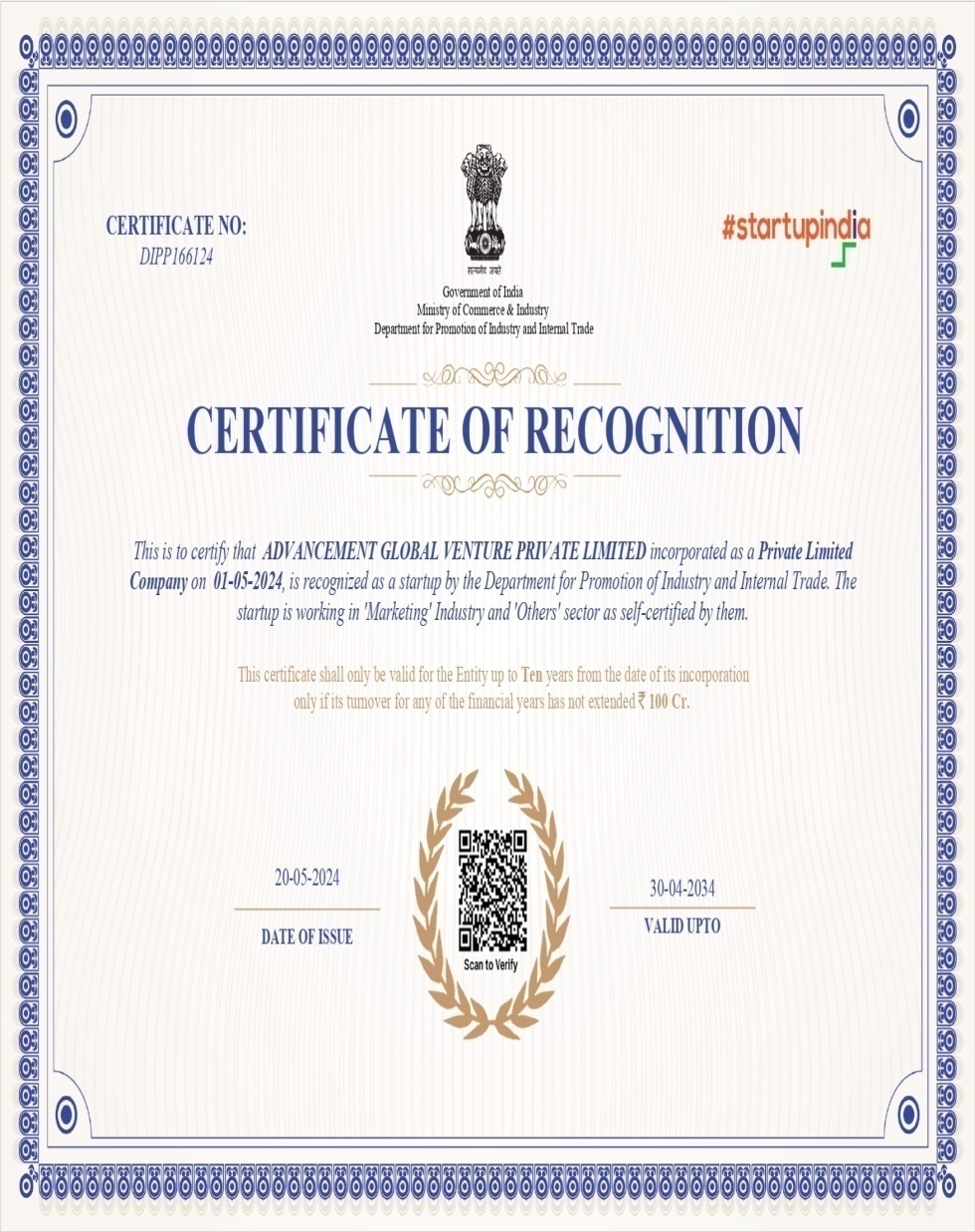 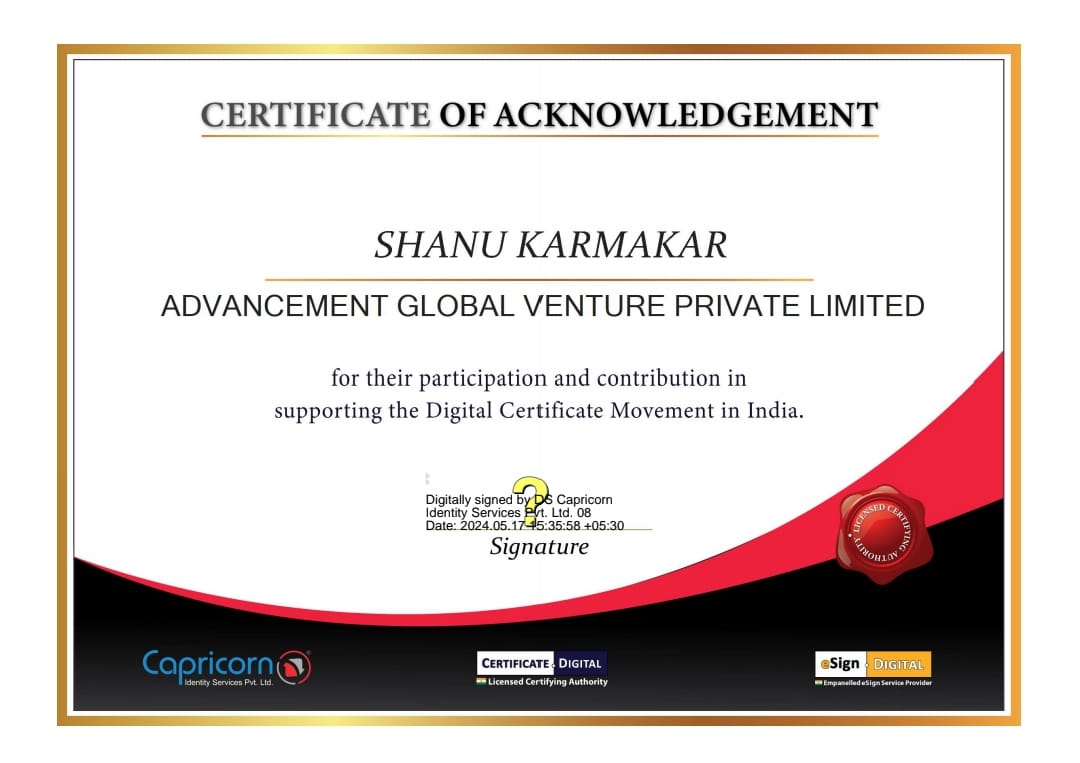 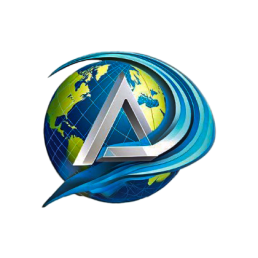 OUR CERTIFICATES
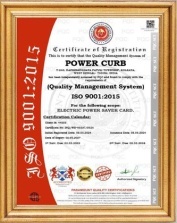 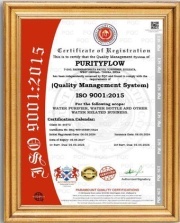 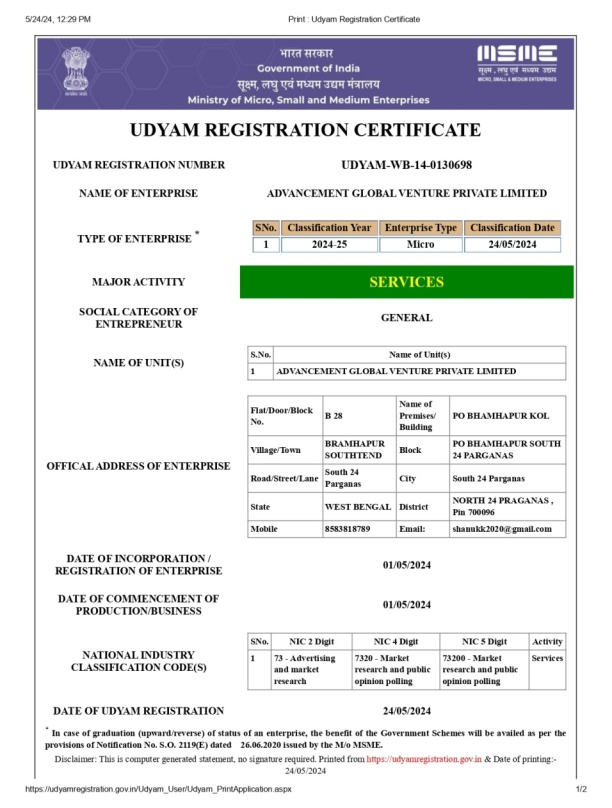 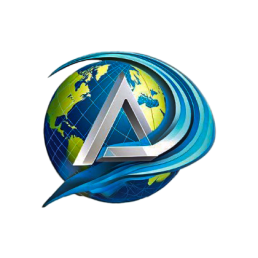 OUR CERTIFICATES
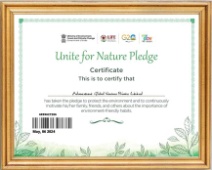 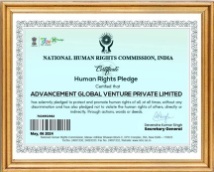 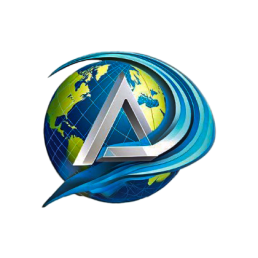 OUR CERTIFICATES
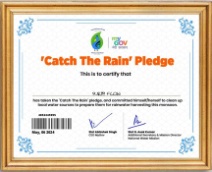 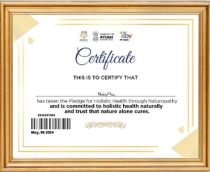 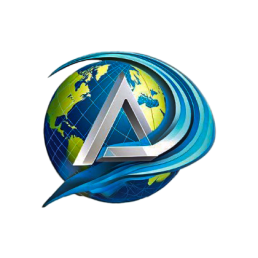 OUR CERTIFICATES
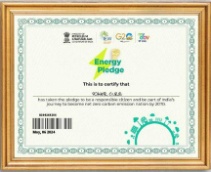 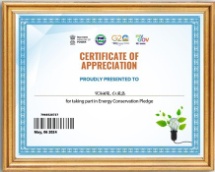 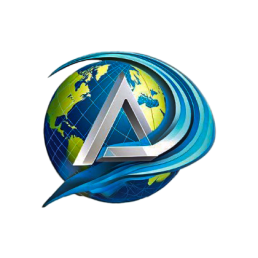 OUR PRODUCTS
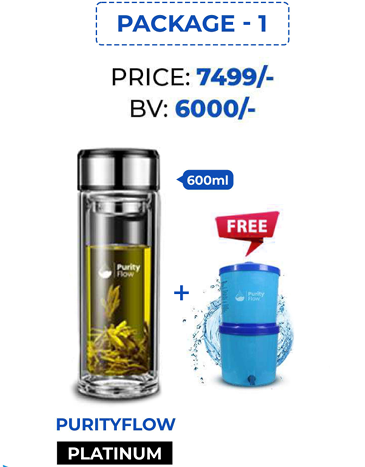 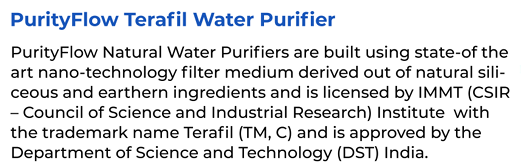 PACKAGE 1
M.R.P  - Rs 8499
D.P – Rs 7499
BV - 5500
Get Rs 1000 Discount At D.P
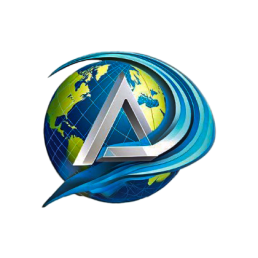 OUR PRODUCTS
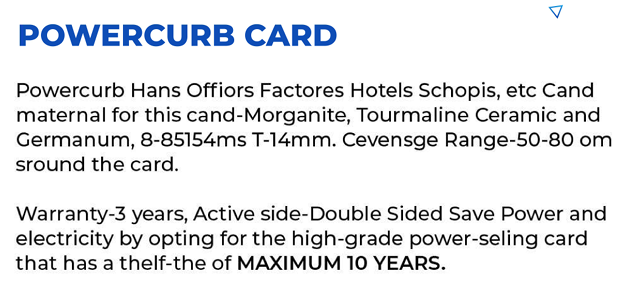 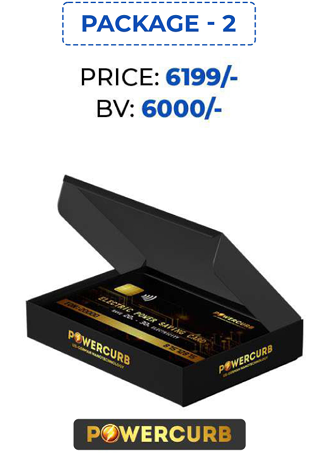 PACKAGE 2
M.R.P  - Rs 7199
D.P – Rs 6199
BV - 5000
Get Rs 1000 Discount At D.P
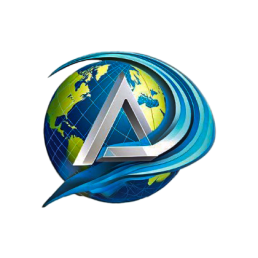 OUR PRODUCTS
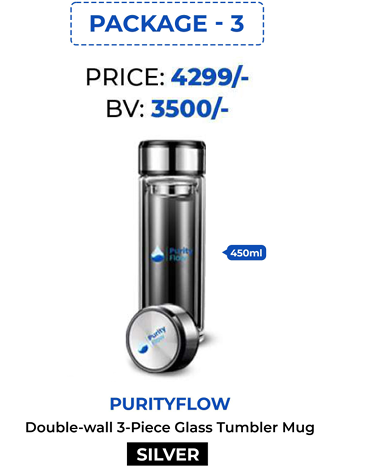 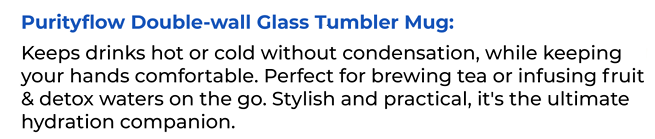 PACKAGE 2
M.R.P  - Rs 4799
D.P – Rs 4299
BV - 3000
Get Rs 500 Discount At D.P
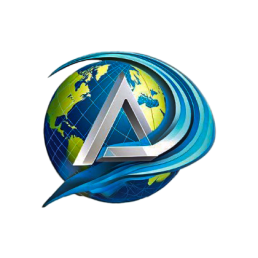 WELCOME BONUS
LEFT
RIGHT
YOU
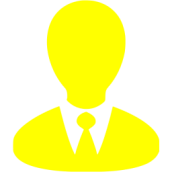 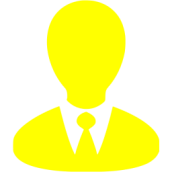 5500 BV
5500 BV
Rs 550
Rs 550
Total Welcome Bonus Upto Rs 1,100
*Terms &  Conditions Applied
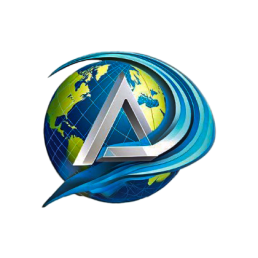 MATCHING INCOME
LEFT
RIGHT
YOU
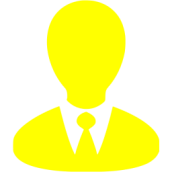 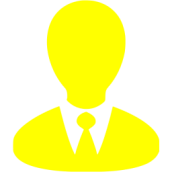 5500 BV
5500 BV
Matching Income = 20% of BV Matched
                              Upto Rs 1,100
*Terms &  Conditions Applied
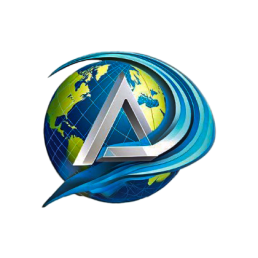 MATCHING INCOME
LEFT
RIGHT
YOU
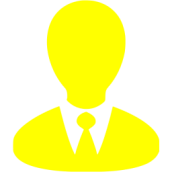 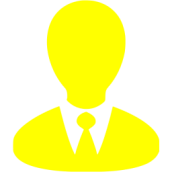 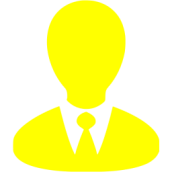 Note : For Your Matching Payout, You Are Required To Have A Ratio Of 2:1 or 1:2
*Terms &  Conditions Applied
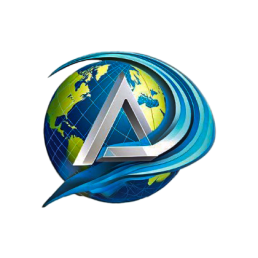 LEVEL BONUS
LEFT
RIGHT
YOU
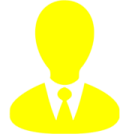 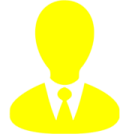 Upto 5500 BV
Upto 5500 BV
Rs 30
Rs 30
Level Bonus = Rs 60
*Terms &  Conditions Applied
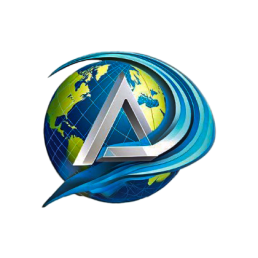 TOTAL BENIFIT
LEFT
RIGHT
YOU
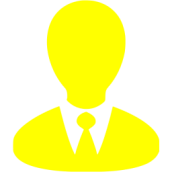 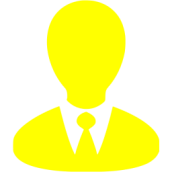 Upto 5500 BV
Upto 5500 BV
Welcome Bonus = Rs 1,100
Matching Income = Rs 1,100
Level Bonus = Rs 60
Total Benefit = Rs 2,260
Note : Weekly Capping Upto Rs 75,000
*Terms &  Conditions Applied
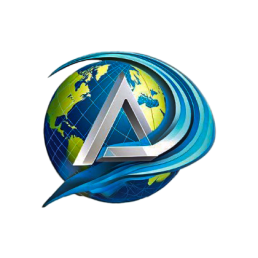 ROYALTY INCOME
*1% of company’s total turnover will be equally distributed among the Achievers*
*Terms &  Conditions Applied
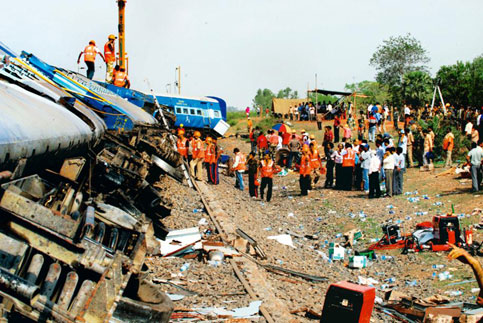 23
INCOME
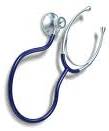 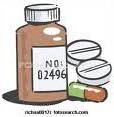 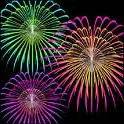 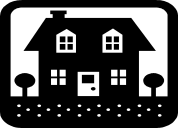 FESTIVALS PARTY etc
HOME LOAN/ RENT
MEDICAL
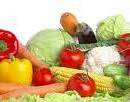 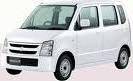 FOOD
CAR LOAN/ PETROL
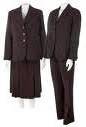 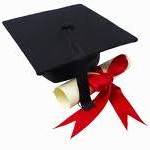 HIGHER EDUCATION
CLOTHES
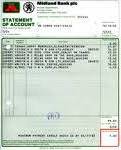 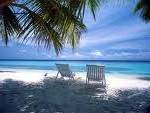 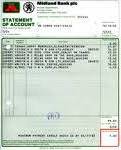 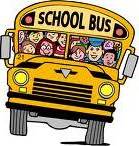 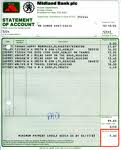 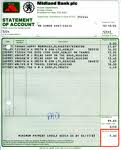 HOLIDAY
SCHOOLING
BILLS
24
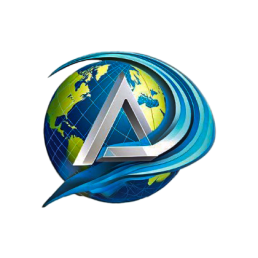 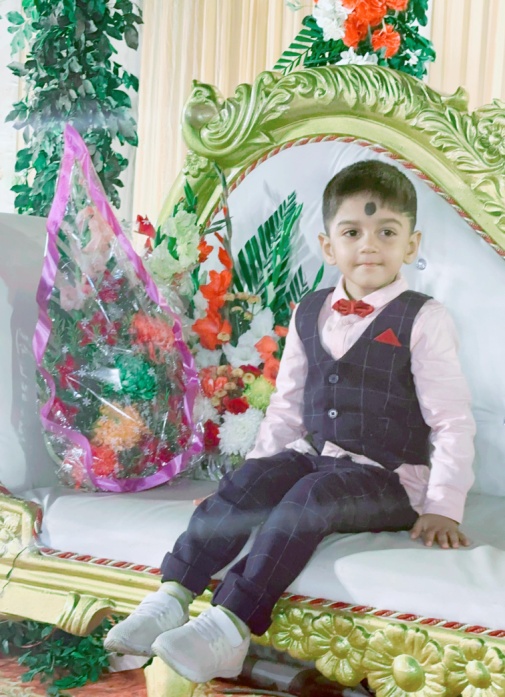 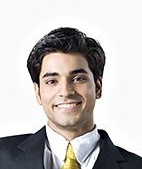 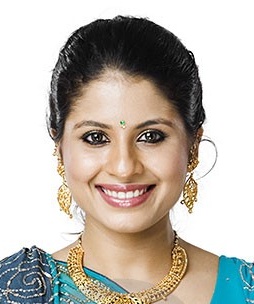 NOMINEE
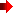 LEFT
RIGHT
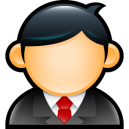 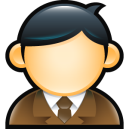 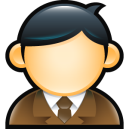 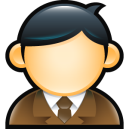 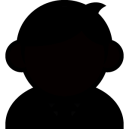 B
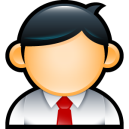 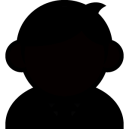 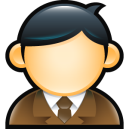 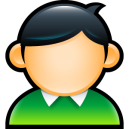 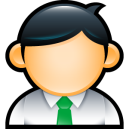 F
C
D
E
5,000/-
15,000/-
30,000/-
60,000/-
75,000/-
25
*Terms &  Conditions Applied
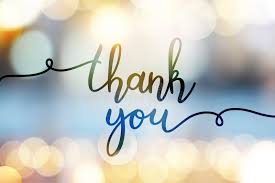 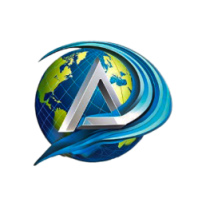 ADVANCEMENT GLOBAL
VENTURE PVT. LTD
ouradvancement.com